функціональне та логічне програмування
ЛЕКЦІЯ 10
Прості задачі обробки списків
Сортування вставкою
Схема  Горнера
Накопичувальні параметри
Всі підмножини даної множини
Локальні визначення.
Швидке сортування
Реверсування складного списку
Лінеарізація списків
2
Останній елементу списку
(defun last_ (list)
      (cond 
          ((null (cdr list)) (car list) )
          (T (last_ (cdr list)))
       )
)

     (last_ '(a b c d))
3
Останній елементу списку
Гранична умова у цьому випадку відображає той 
факт , що хвіст списку, який містить тільки один елемент, є порожнім списком.
Як і випадку функцій Copy і Member  тут ми маємо хвостову рекурсії, оскільки у виклику функції немає ніяких дій – тільки рух від поточного стану списку до наступного.
4
Вилучення всіх входжень елементу  до списку
В основі побудови функції (DEL_EL el list) покладені наступні міркування. 
З пустого списку неможливо вилучити жодного елементу і тому список – результат є пустим.
Якщо відомий результат для хвоста, 
тобто (DEL_EL el (CDR list)) у разі коли поточний елемент (CAR list) буде рівним елементу el, то він до результату не приєднується. 
У противному випадку елемент функцією CONS додається до результату.
5
Вилучення всіх входжень елементу  до списку
( defun Del_el (El list)
      (cond 
          ((null list) ())
          ((eql el (car list)) (Del_el El (cdr list)) )
          (T (cons (car list) (Del_el  El  (cdr list))) 
           )
      )
)
     (Del_el ‘w  '(w a w b w c))
6
Вилучення всіх входжень елементу  до списку
Слід відмітити, що гранична умова є не тільки перевіркою чи є вхідний список пустим. Це є останнім кроком прямого ходу рекурсії, після якого здійснюються приєднання елементів означених у третьому рядку до обчисленого результату. 
Ця умова обов’язково буде виконана, так як у поточні виклики робляться зі списками , що мають на елемент менше ніж попередні.
7
Список з перших n елементів
У цьому випадку гранична умова має той сенс, що список який містить 0 елементів є пустим. Перший аргумент відіграє роль лічильника відібраних елементів і його величина зменшується на одиницю при кожному рекурсивному виклику.
(defun n_first (n list)
   (if (zerop n) () 
   (cons (car list) (n_first (- n 1) (cdr list)))
   )
)
(n_first 3 '(1 2 3 4 5 6 7))
8
Список з перших n елементів і хвіст
Функцію  n_first  можна легко розширити на випадок коли з вхідного списку формується  два:
    - один містить перші n елементів; 
    - другий – решту(хвіст). 
Особливістю цієї задачі є те, що неохбідно через одне ім’я функції повернути два результати. Цілком природно у таких випадків сформувати список результатів і відповідно заносити у перший підсписок список послідовно голови списку поки не виконається гранична умова. У приведеному зображенні цієї функції використані локальні визначення для змінних w і y, що дає змогу набагато спростити розуміння роботи функції.
9
Список з перших n елементів і хвіст
(defun  N_First_Tail (n l)
       (if (zerop n) nil 
             (progn  
             (setq y (cdr l))
             (setq w (N_First_Tail (- n 1) y) )       
              (list (cons (car l) (car w )) y)  
           )
        )
)



 (N_First_Tail 3 '(1 2 3 4 5 7))
10
Поділ  списку по заданному елементу
Нехай треба розбити список на дві частини .
Перша містить ті елементи , які розташовані перед заданим, друга - починаючи з цього елементу до кінця списку. Вважається, що  такий елемент у списку один. 

Відміна цієї задачі від попередньої тільки у граничній умові.
11
Поділ  списку по заданному елементу
(defun  Div_by_Element  (El L)
       (if (eql (car L) El)  nil 
            (progn  
                 (setq y (cdr l))
                 (setq w (Div_by_Element El y) )       
                 (list (cons (car l) (car w )) y)  
           )
        )
)
 (Div_by_Element 5 '(1 2 3 4 5 7 8))
12
Сортування вставкою
Звернемось знову до задачі сортування списку. Раніше було представлено рішення цієї задачі на Пролозі методом бульбашки. Зараз складемо функцію SORT(l lw) для реалізації метода вставки. 
Нагадаємо, що цей метод полягаю в тому, що всі елементи початкового списку по черзі необхідно вставити між двома елементами списку результату, для яких має місто порушення правила упорядкування.
13
Сортування вставкою
Перший аргумент функції sort це вхідний список, а другий – робочий список, у який поміщається результати після кожної вставки.
При виклику sort значення цього аргументу є невизначеним. Після того як вхідний список буде вичерпано, результат у граничній умові зв’язується зі значенням робочого списку lw, який на цей момент буде упорядкованим
14
Сортування вставкою
Визначення самої функції записується як

 ( defun sort (l lw)
             (cond ((null l) lw) 
                        (T (sort (cdr l) (insert (car l) lw)))
             )
)
15
Функція вставки елементу до упорядкованого списку
( defun insert (e  l )
    (cond
    ((null l) (cons e  l ) 
    ( (<e  (car l )) (cons e l ))
    ( (>=e  (car l )) (cons (car l) (insert e  (cdr l )))) 
    )
)
Вставка елементу до пустого списку – список, що містить тільки цей елемент. 
Коли елемент є меншим голови робочого списку, то він стає першим у робочому списку L. У противному випадку проводиться вставка елемента у хвіст L, а головою результату буде голова L.
16
Сортування вставкою
Коли елемент є меншим за голову робочого списку, то він стає першим у робочому списку L. У противному випадку проводиться вставка елемента у хвіст L.

Вхідний список  (3 2 4 1)
sort                            insert
3  в  ()                                               (3)
2  в (3)                  2<3                    (2 3 )
4  в (2 3 )              4>2  =>cons 2   4 вставка в (3)
                                                    4 > 3 => cons 3  вставка 4 в ()
                                                     (3 4)
                                       (2 3 4)
1 в ( 2 3 4)           1<2     (1 2 3 4)
17
Накопичувальні параметри
Розглянемо задачу реверсування списку, тобто перебудови списку, коли його елементи будуть розташовані в оберненому порядку. Першу функцію rev побудуємо безпосереднє на визначенні рекурсії. Нехай є відомим результат для хвоста списку (Rev  (cdr L). Тоді достатньо об’єднати цей результат за допомогою функції append з головою поточного списку 
( defun Rev (L )
              (if  (null L  ) () 
                    (append (Rev (cdr L )) (cons (car L) () ))
               )
        )
18
Накопичувальні параметри
Відмітимо, що якщо на прямій ході рекурсії голову поточного списку приєднувати до деякого списку Res(параметру накопичення), то в результаті отримаємо обернений список. При цьому очевидно, початковим значенням w повинно бути NIL.
      ( defun Reverse_s (L Res ) 
            (if (null l ) Res  
                           (Reverse_s (cdr L) (cons (car L) Res ))
             )
      )
19
Накопичувальні параметри
На відміну від функції Rev, в даному випадку перевернутий список починає формуватися відразу (в параметрі Res), сформована його частина передається на наступний крок рекурсії. 
Кількість звернень до функції cons дорівнює довжині n списку L . Таким чином, використання накопичувального параметра зменшує складність Reverse від квадратичної до лінійної
20
Накопичувальні параметри
( defun Reverse_s1 (L &optional (Res nil)) 
          (if (null l ) Res  
          (Reverse_s1 (cdr L) (cons (car L) Res ))
              )
   )
21
Схема  Горнера
Нехай потрібно обчислити наступний поліном. 


При обчисленні в «лоб»  для поліному третього ступеня необхідно  виконати 6 множень.
Якщо представити цей поліном у формі


то легко бачити, що для обчислення поліному третього ступеня необхідно  тільки 3 множення.
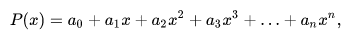 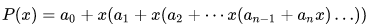 22
Обчислення поліному по схемі  Горнера
(defun Horner_s (a x)
   (cond 
        ((null a) 0)
        (T (+ (car a) (* (Horner_s (cdr a) x) x )))
   )
)
23
Cхема  Горнера з накопичувальним параметром
(defun Horner(a x &optional (s 0))
   (cond 
        ((null a) s)
        (T (Horner (cdr a) x (+ (* s x) (car a))))
   )
)
24
Всі підмножини даної множини
(defun add-elt(a lsts)
      (cond
            ((null lsts) nil)
            (T (cons (cons a (car lsts)) (add-elt a(cdr lsts))))
      )
) 
Якщо до множини додати елемент, то цей елемент буде входити до кожної підмножини.
 (add-elt 2 ‘(() (1)))  ((2) (2 1))
25
Всі підмножини даної множини
(defun all-subsets (s)
       (cond
            ((null s) (list nil))
            (T (append
                  (all-subsets(cdr s))
                  (add-elt (car s)(all-subsets (cdr s))   
                )
             )
        )
 )
26
Локальні визначення. Форма let
В попередньому прикладі червоним виділено дублювання обчислень.
(let ((m1 p1)(m2 p2)…(mk pk )) e1 e2 … en)
m-змінні;
p-визначаючі вирази;
e-обчислювальні форми, до яких входять вказані змінні.
27
Локальні визначення. Форма let
(defun a-subsets (s)
       (cond
            ((null s) (list nil))
            (T (let ((ss (a-subsets(cdr s))))
               (append ss(add-elt (car s) ss)) 
            )
       )
)
(a-subsets '(1 2 3))

(NIL (3) (2) (2 3) (1) (1 3) (1 2) (1 2 3))
28
Швидке сортування
- Вибираємо розділяючий елемент (найпростіше взяти голову списку); 
- Розщеплюємо хвіст списку на два списки: left і right. У лівий кладемо всі елементи менші або рівні поділяючого, а правий-більші; 
-  Рекурсивно застосовуємо цей алгоритм до left і right 
 - Об'єднуємо відсортовані left і right, вставивши між ними елемент, що розділяє.
29
Швидке сортування. Розщіпляюча функція.
(defun split (a lst &optional (l nil) ( r nil))
    (cond 
          ((null lst) (list l r))
           ((<= (car lst) a) 
                (split a (cdr lst)(cons (car lst) l) r))
           (T (split a (cdr lst) l (cons (car lst) r)))
    )
 )
30
Швидке сортування. Розщіпляюча функція.
a- розділяючий елемент;
l,r-накопичувальні параметри;
Якщо голова списку менша розділяючого елемента a, то вона додається до лівого параметра. В противному випадку- до правого.
31
Швидке сортування.
(defun quick-sort(lst)
  (cond 
      ((null lst) nil)
      (T (let((tmp (split(car lst)(cdr lst))))
          (append 
               (quick-sort(car tmp))
              (List (car lst))(quick-sort(car(cdr tmp)))  
         )
      )
  )
   )
32
Швидке сортування.
В локальну змінну tmp заноситься результат розщеплення хвоста списку lst з розділяючим елементом рівним голові.
Голова tmp– список l, другий елемент-  список r.
За допомогою append об'єднуємо  результати застосування quick-sort до голови і другого елементу , а між ними вставляється розділяючий елемент.
33
Реверсування складного списку
Розглянутий прийом з накопичувальним параметром може бути використаний для побудови функції ReverseAll, що реверсує заданий список на всіх його рівнях, наприклад:  
           (ReverseAll '(A (B D) C)) => (C (D B) A)
34
Реверсування складного списку
Розглянемо спочатку рішення без накопичувального параметра, з використанням функції append і паралельної рекурсії:
 
(defun ReverseAll (X)
           (cond ((atom X) X)
           (T(append (ReverseAll (cdr X))
                                     (cons (ReverseAll (car X)) NIL)))
            )
)
Попутно зауважимо, що в останньому рядку можна переставити місцями звернення до функцій cons і ReverseAll.
35
Накопичувальні параметриФункції RevDepth і  RevBroad
Очевидно, більш ефективним є рішення з накопичують параметром, яке реалізують дві взаємопов'язані функції:  
(defun RevDepth (X)
     (cond ((atom X) X)
           (T (RevBroad X NIL)) 
     )
)

(defun RevBroad (Y Res)
     (cond ((null Y) Res)
           (T (RevBroad (cdr Y) (cons (RevDepth (car Y)) Res)))
     )
)

(RevDepth '(a (b c) (d e f)))=>((F E D) (C B) A)
36
Функції RevDepth і  RevBroad
Обробка вихідного списку і його підсписків йде в двох напрямках - вглиб функцією RevDepth, а вшир - RevBroad. Ці дві функції є взаємно рекурсивними, а в RevBroad додатково використана проста рекурсія. У тілі функції RevDepth для обробки неатомарних X при виклику RevBroad заводиться накопичувальний параметр (спочатку рівний порожньому списку). У тілі ж функції RevBroad в цей накопичувальний параметр Res збираються (в зворотному порядку) оброблені (реверсовані) елементи верхнього рівня списку Y.
37
Лінеарізація списків
Розглянемо задачу вирівнювання списку довільної довжини і глибини, тобто видалення в ньому всіх внутрішніх дужок, без зміни складу і порядку проходження атомів, що входять в список : 
(Flatten '((P (Q)) R (T))) => (P Q R T). Результатом функції Flatten є однорівневий список атомів. Вирішення цього завдання паралельної рекурсією можна отримати, спираючись на рекурсивне визначення S-виразу:
38
Лінеарізація списків
(defun Flatten (X)
   (cond ((null X) NIL)
    ((atom X) (cons X ()))
    (T (append (Flatten (car X))(Flatten (cdr X)) )) 
   )
)

(Flatten '(((a)) (b)))
39
Лінеарізація списків
Оскільки розглянута функція використовує для вирівнювання високо витратну функцію append, побудуємо рішення з накопичують параметром. Воно включає дві функції: основна функція FlattenA викликає допоміжну функцію Flat, встановлюючи для неї початкове значення накопичує параметра. Flat реалізує власне рекурсивний процес вирівнювання:
40
Лінеарізація списків
(defun FlattenA (X)	
(Flat X nil)
)	
(defun Flat (Y Res)	 
(cond   ((null  Y) Res)
	    ((atom Y)(cons Y	Res))	
	    (T (Flat (car Y) (Flat (cdr Y) Res )))
     )
)	

(FlattenA '((b c) ((d)) (a)) )
41
Лінеарізація списків
В ході рекурсії Flat в параметрі Res поступово накопичує результат, розглядаючи три можливі випадки. 
Якщо Y - порожній список, то Res не змінюється. 
Якщо аргумент Y - атом, відмінний від NIL, то він безпосередньо заноситься в Res. 
Якщо ж Y - неатомарное вираз, його можна розглядати як бінарне дерево, і спочатку рекурсивно вирівнюється праве піддерево (отримане операцією cdr), при цьому використовується параметр Res: (Flat (cdr Y) Res).
42
Лінеарізація списків
Отриманий результат (вирівняне праве піддерево) використовується як накопичувальний параметр для вирівнювання лівого піддерева (отриманого операцією car): 
        (Flat (car Y) (Flat (cdr Y) Res)). 
Саме такий порядок рекурсивних викликів функції Flat забезпечує збереження вихідного порядку атомів в вирівняному списку.
43
Лінеарізація списків
В даному випадку один рекурсивний виклик розташований всередині іншого рекурсивного виклику, демонструючи ще один, більш складний вид рекурсії - рекурсію більш високого порядку. Точніше, Flat - це рекурсія першого порядку, оскільки порядок відраховується за кількістю вкладених рекурсивних викликів
44